স্বাগতম
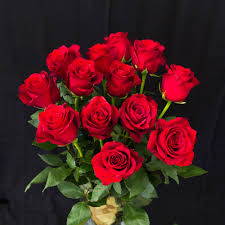 পরিচয়
মোঃবেলায়েত হোসেন 
সহকারি শিক্ষক
মোখলেশপুর উচ্চ বিদ্যালয়
বিষয়ঃগনিত
শ্রেনীঃ৯ম
সময়ঃ৫০ মি.
তারিখঃ২৭/১০/২০১৯
ত্রিকোণমিতি
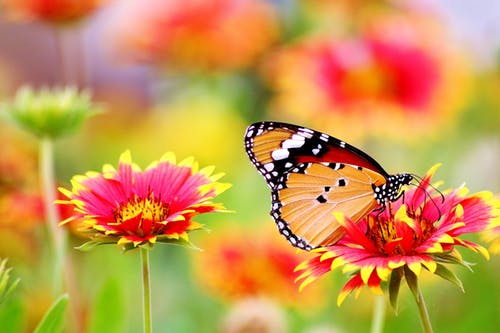 দুরত্ব ও উচ্চতা
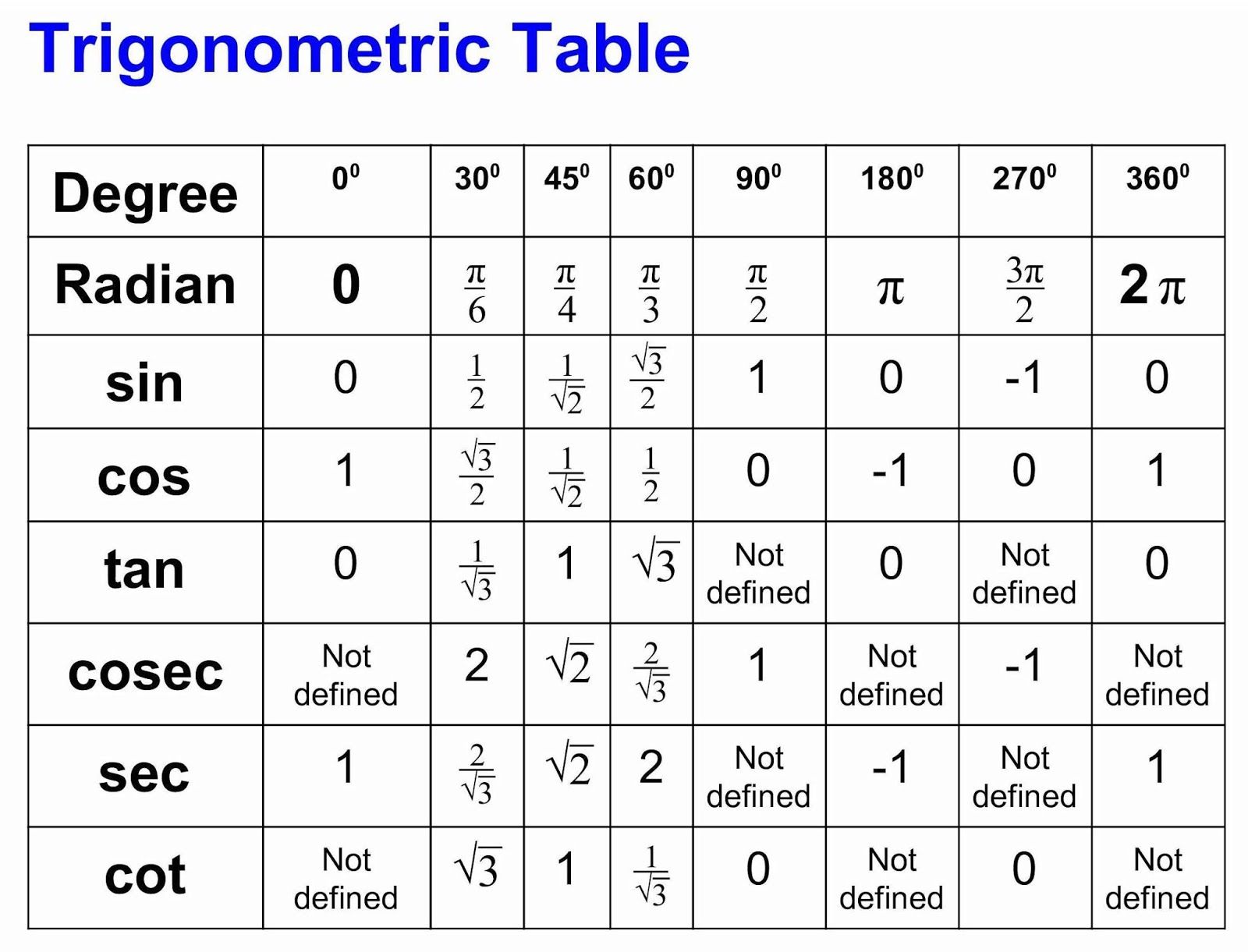 আজকে ত্রিকোনমিতির   এই  অনুপাত  সমন্ধে  শিখবো
ত্রিকোণমিতিক অনুপাত  কী তা বলতে পারবে।
ত্রিকোণমিতিক অনুপাতগুলো লিখতে পারবে।
SinA=
TanA=
CosA=
Tan30=
Sin60=
Cos45=
অতিভূজ
লম্ব
ভূমি
অতিভুজ এর মানবের কর?
12 m
60
লম্ব এর মান বের কর?
প্রশ্নঃঝড়ে একটি তাল গাছ এমন ভাবে ভেঙ্গে গেল যেন ভাঙ্গা অংশ গড়া থেকে ৫ মি. দূরে পরে গেল।দন্ডায়মান অংশ ভাঙ্গা অংশের সাথে ৪৫ ডিগ্রি কোনে লেগে থাকলে গাছের উচ্চতা র্নিনয় করো।
সমাধানঃ						      A	
Tan45=       

							            C                          B
    AB=							      5 m
								
AB= 5 m		গাছের উচ্চতা=5+7.07
					     =12.07 m
Sin45=		

AC=

AC=7.07
মুল্যায়ন
20
30
SinA=?
TanA=?
CosA=?
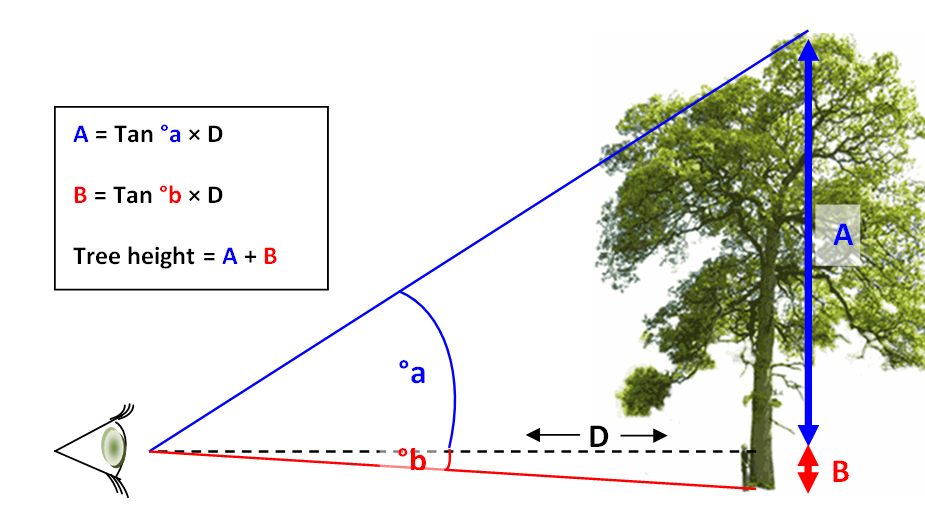 বাড়ির কাজ
a=65 degree
b= 18 degree
D=5 m
সম্পুর্ন গাছটির উচ্চতা কত হবে?
ধন্যবাদ
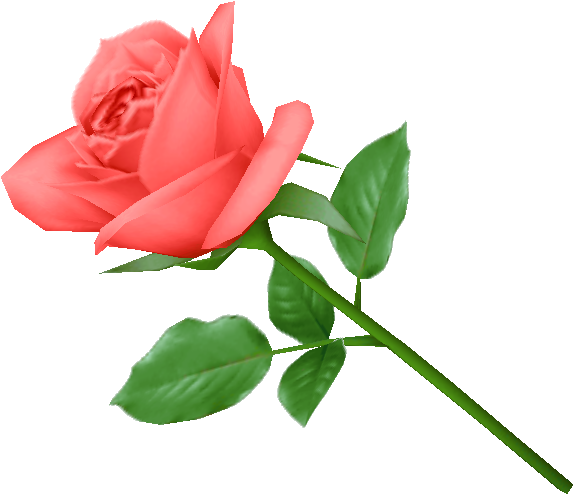